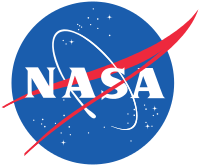 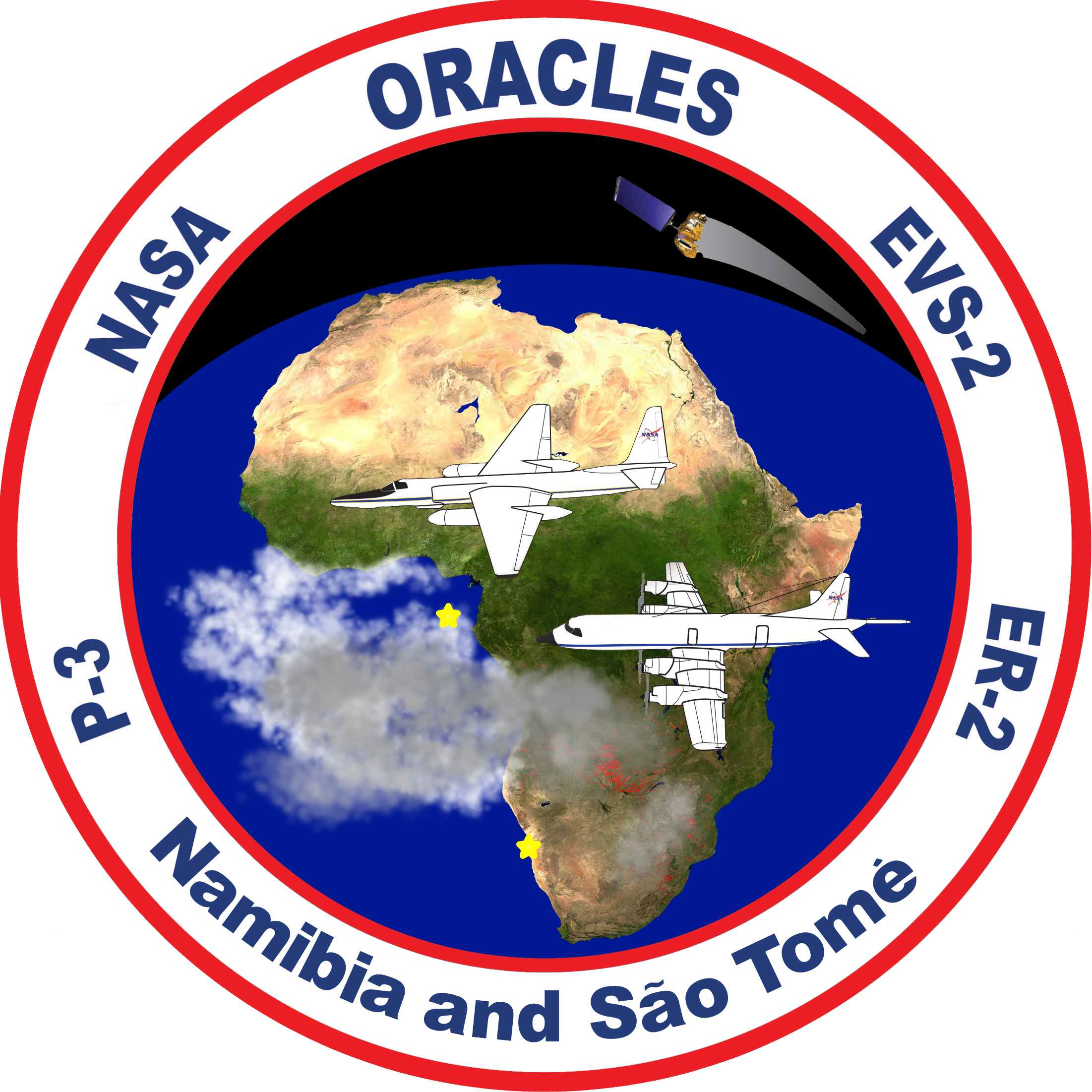 ORACLES weather briefing
8-Aug-2017
Lenny Pfister and Rei Ueyama
1
TMS
Scattered clouds 2000 ft
Overcast clouds 5000 ft
Low cloud top heights at 8/8 Tue @ 9AM
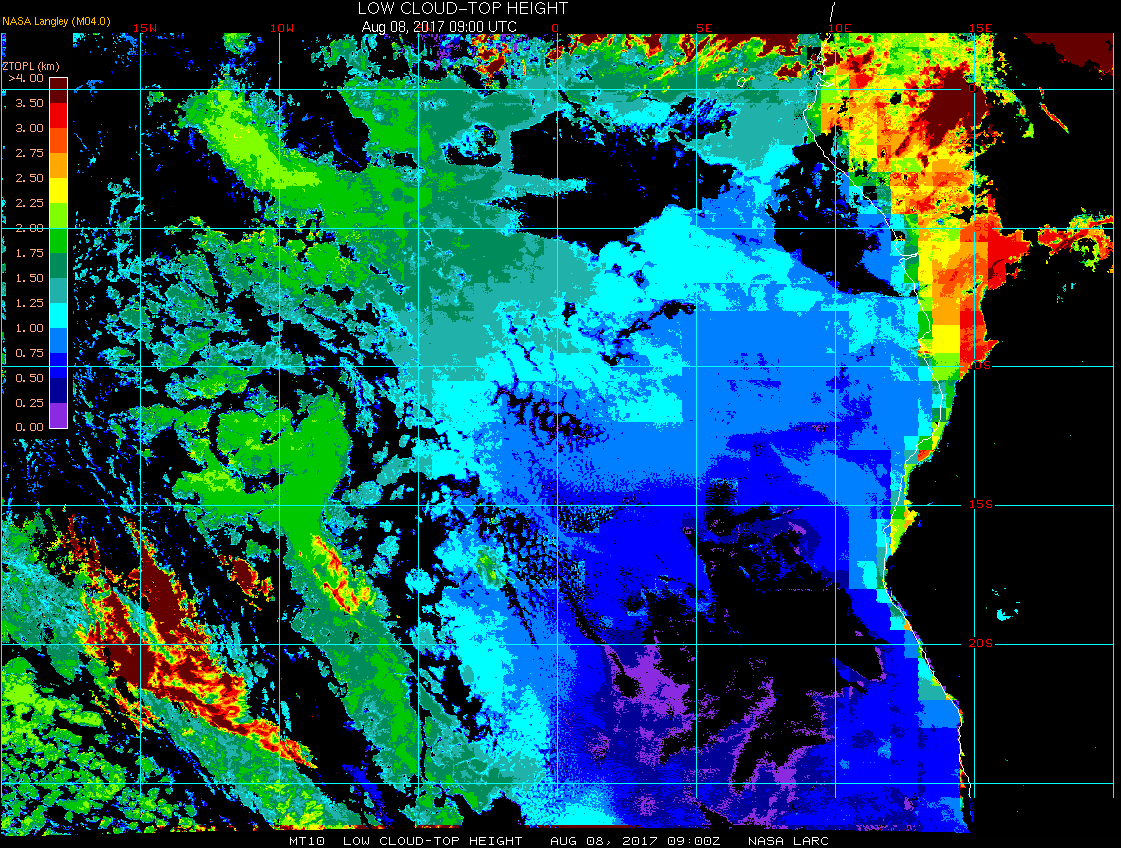 5W
0
10W
15W
5E
Clear-sky region is expanding (west-end of the clear-sky region is spreading westward)
Cloud-top heights 1.5-2 km
ASI
Few clouds 2400 ft
Broken clouds 4500 ft
TMS
Few clouds 2000 ft
Broken clouds 4000 ft
Low cloud top heights at 8/8 Tue @ 1PM
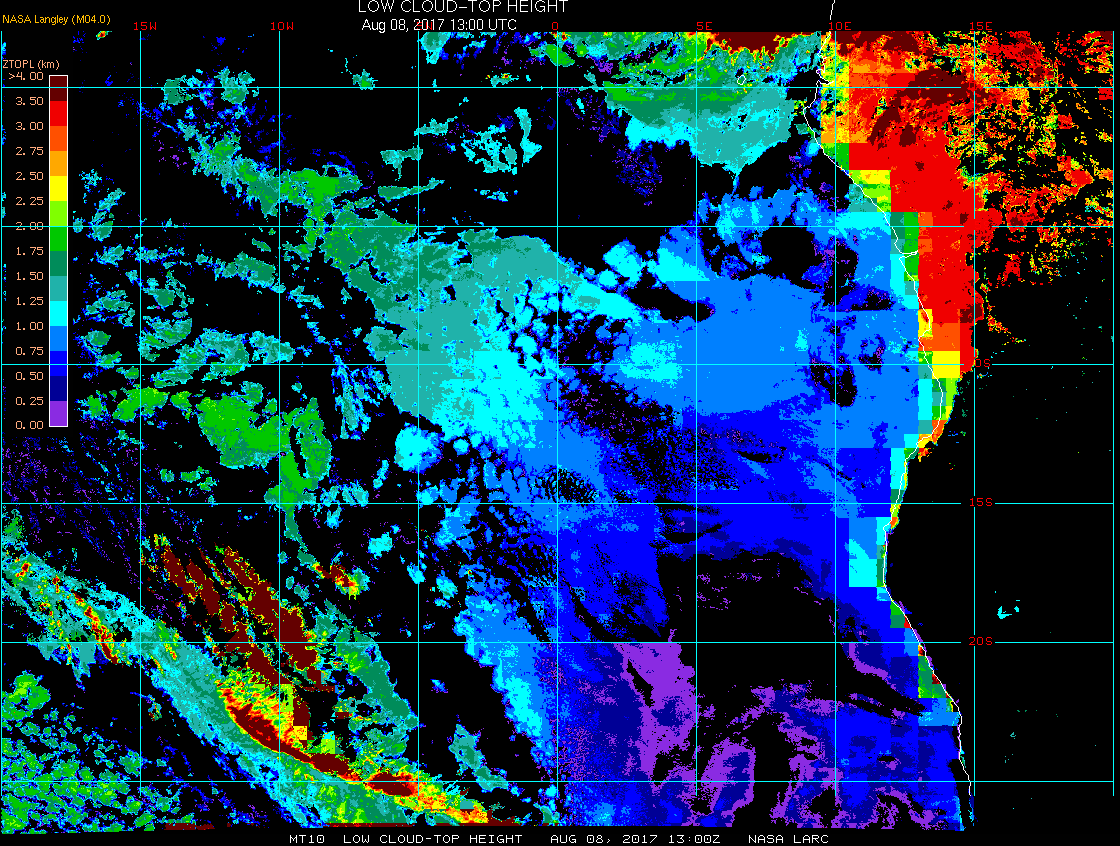 5W
0
10W
15W
5E
Model forecasts agree pretty well, but slight overestimation of low clouds here
ASI
Few clouds 2300 ft
TMS
Scattered clouds 2000 ft
Broken clouds 4000 ft
Low cloud top heights at 8/8 Tue @ 3PM
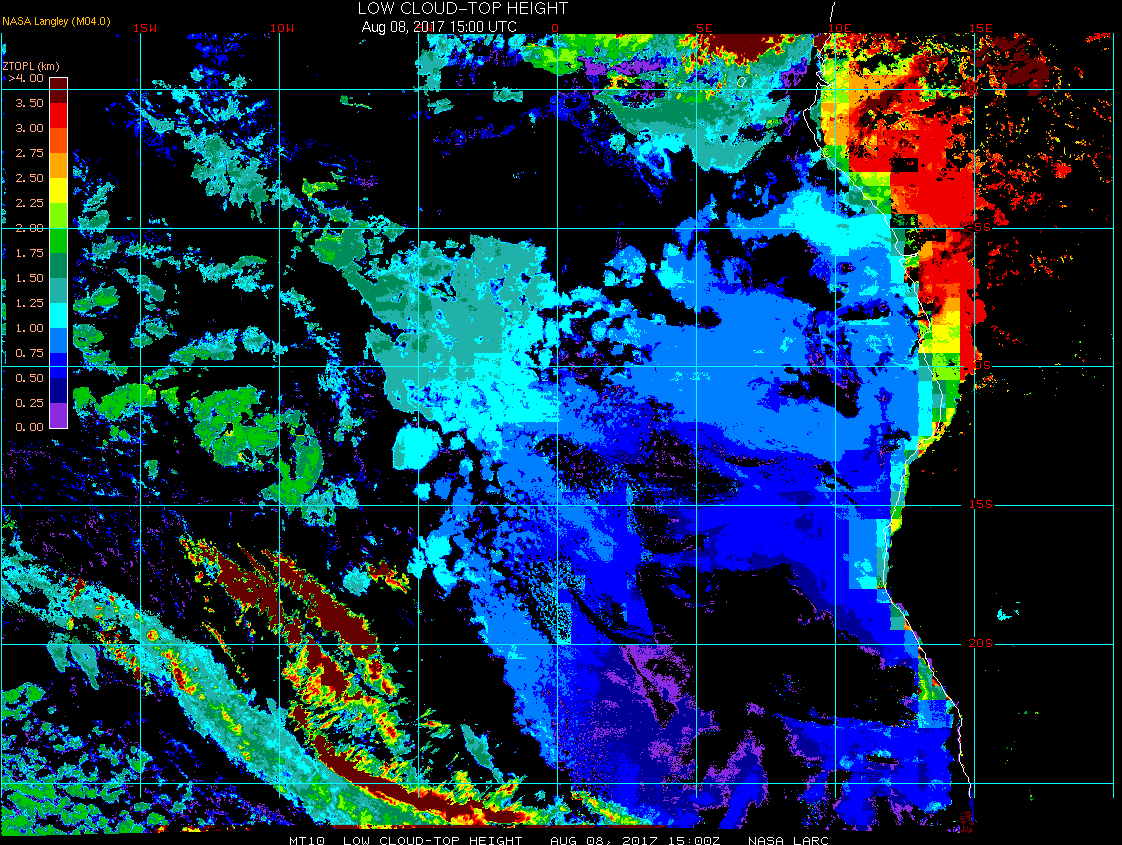 5W
0
10W
15W
5E
Model forecasts agree pretty well, but slight overestimation of low clouds here
ASI
Scattered clouds 3000 ft
Low cloud forecast on 8/8 Tue @ 3 and 6PM
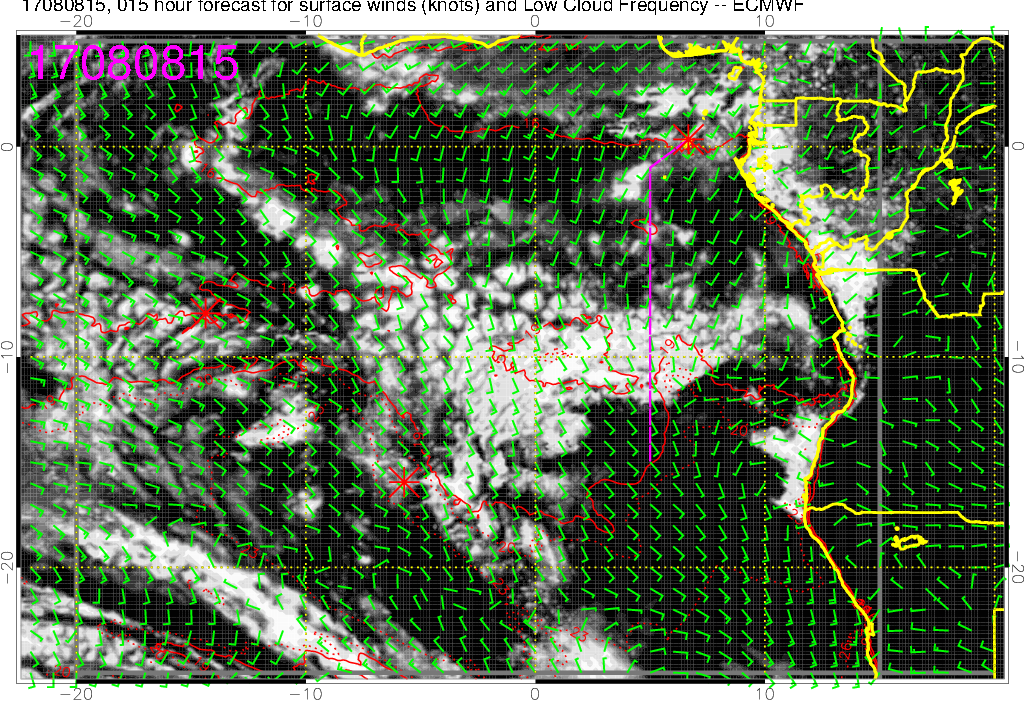 Diurnal cycle of clouds (decreasing from 3 to 6PM

Most low clouds between 5-10W along the flight track
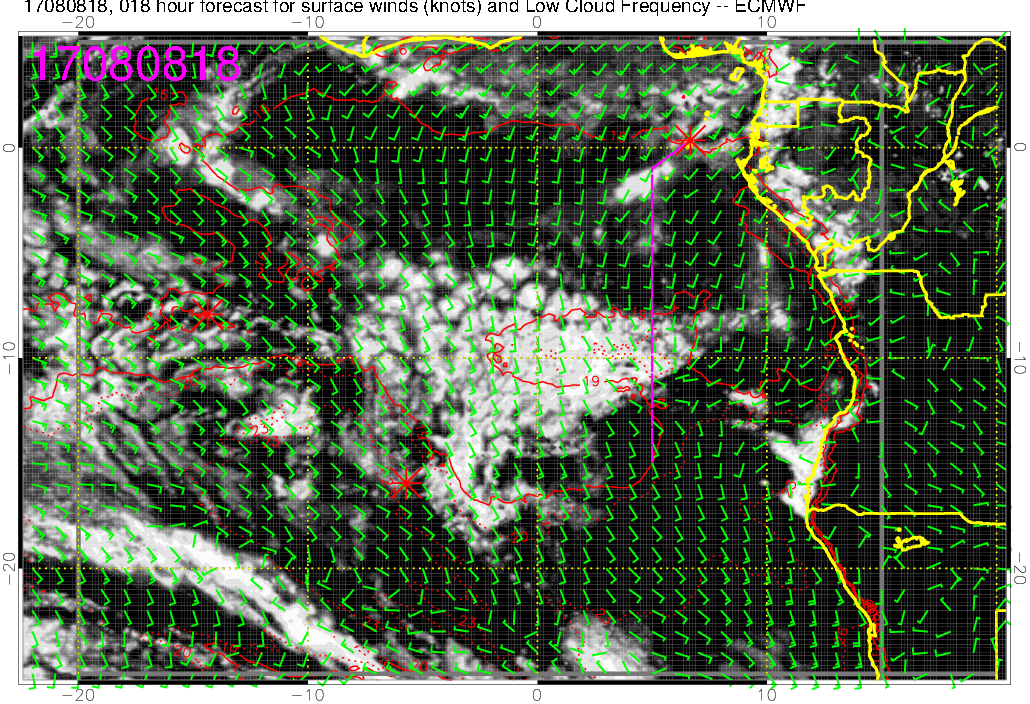 3PM
6PM
TAF at ASI and TMS today (8/8)
ASI, takeoff after 12Z
SE winds, 15 knots
Few (to scattered) clouds at 2000 ft, scattered clouds at 4500 ft
TMS, landing after 17Z
S winds, 4 knots
Few clouds at 2300 ft, broken clouds at 11000 ft
Precip, surface winds, 500-1000mb thickness for 8/10 @ 12PM
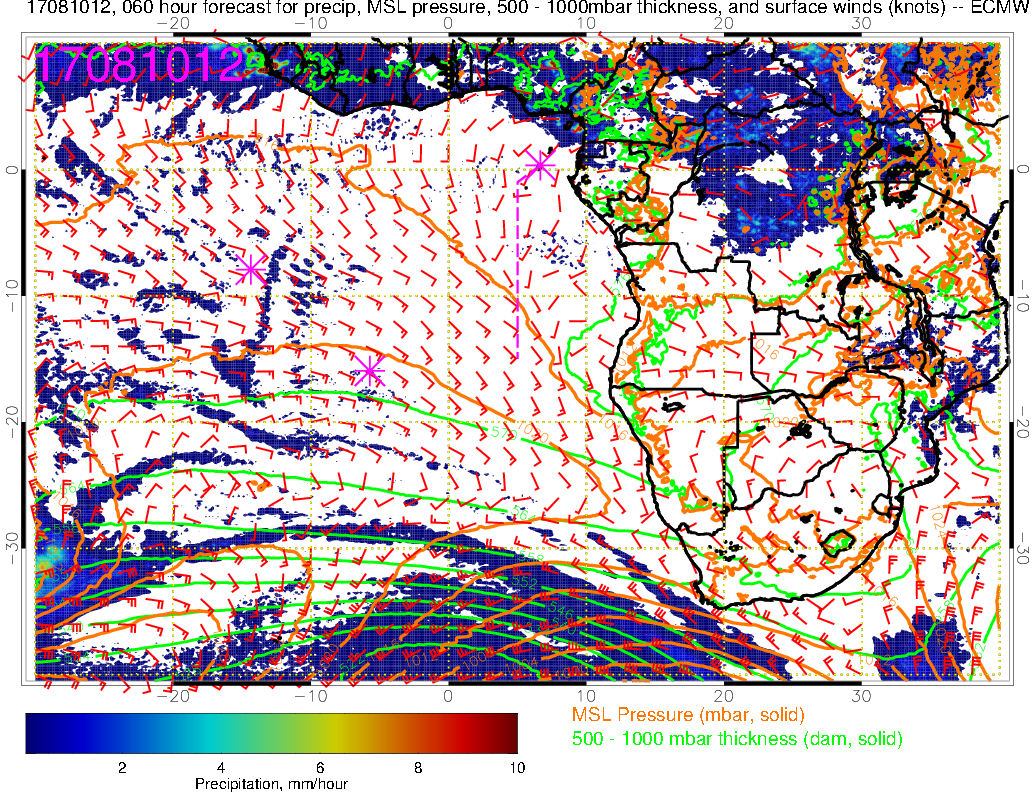 Weak surface winds near TMS, shifting SW by 8/11 Friday
H
St. Helena high developing again
Surface low moving away (eastward);
Another low entering our region
2m Temperature, surface winds, SLP for 8/8-10 @ 9AM (around takeoff)
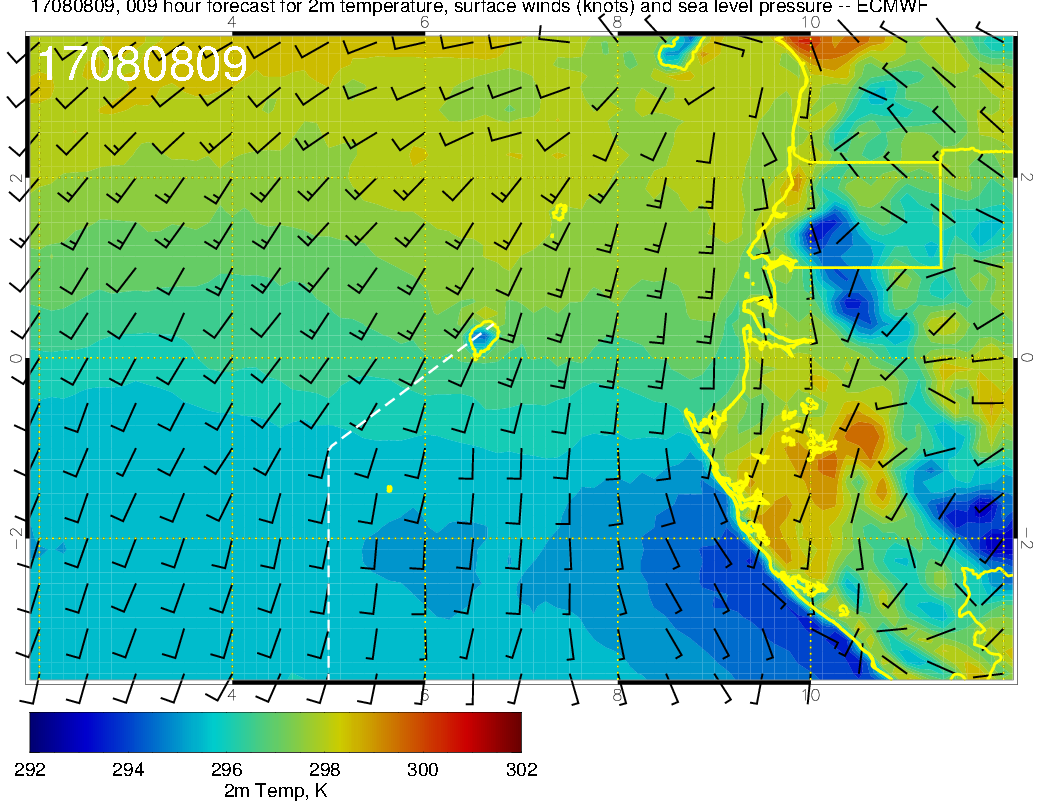 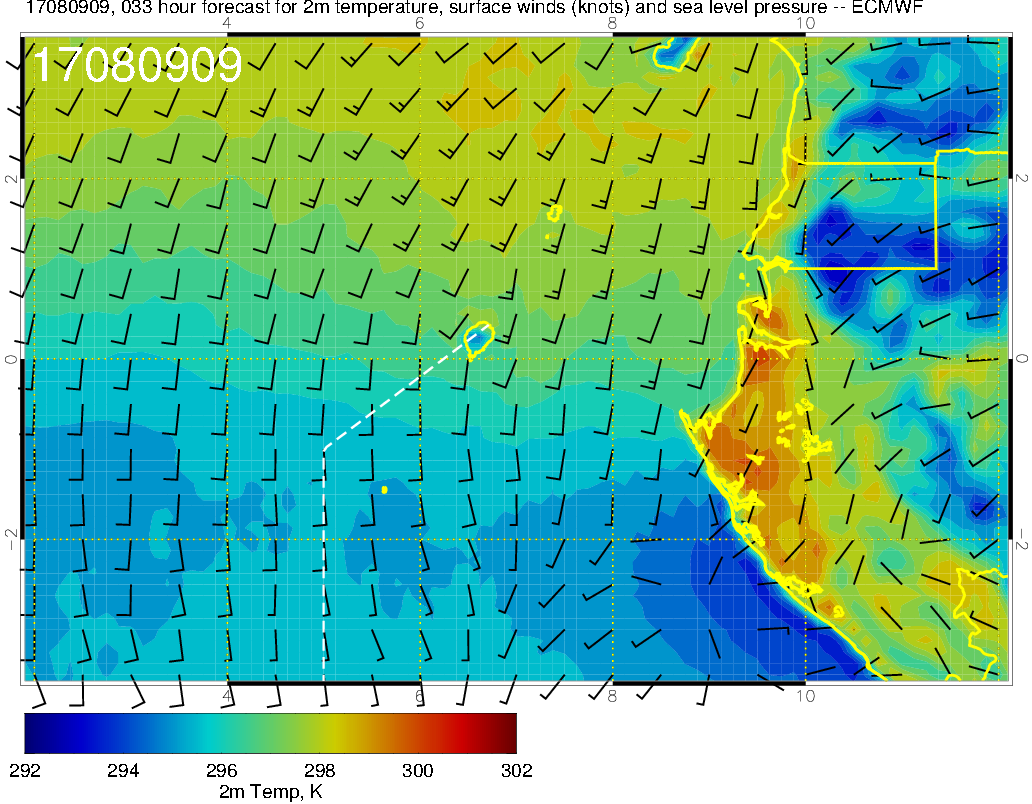 8/8
8/9
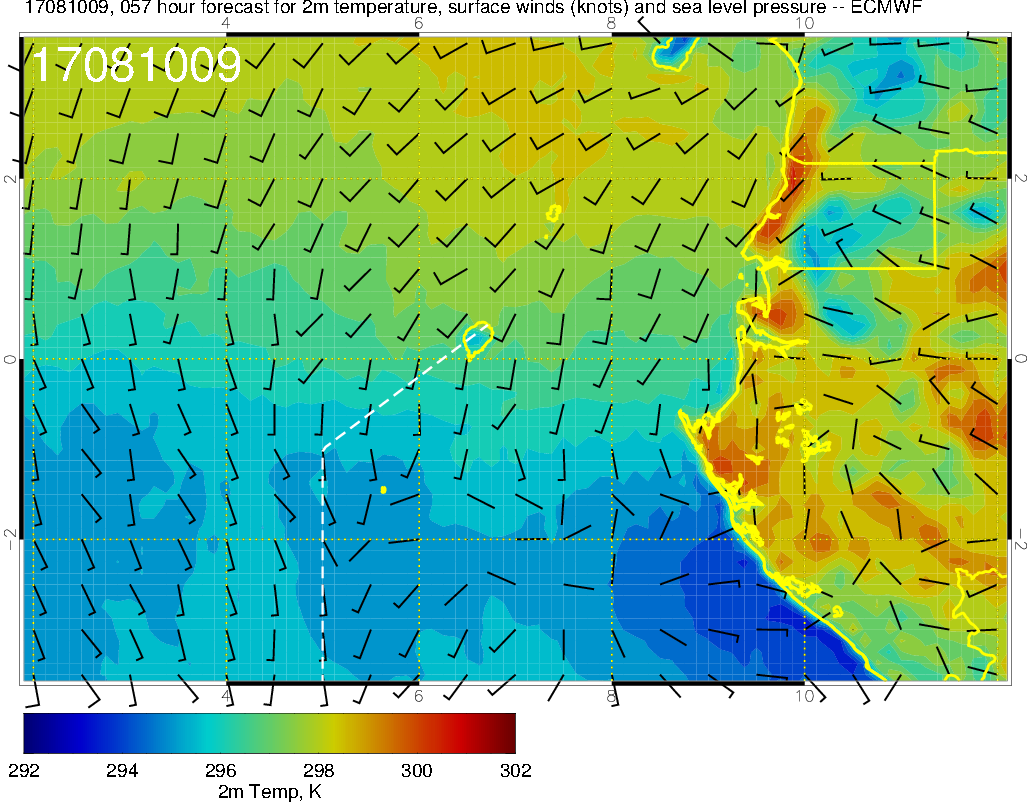 Today 8/8 Tue:
7am 24C, 8am 25C, 9am 26C

Low cloud cover over TMS relatively unchanged (not shown)
SSW winds weakening
Temperature at takeoff on 8/10 expected to be similar to today or slightly cooler
8/10
Low cloud forecast on 8/10 Thu @ 12PM
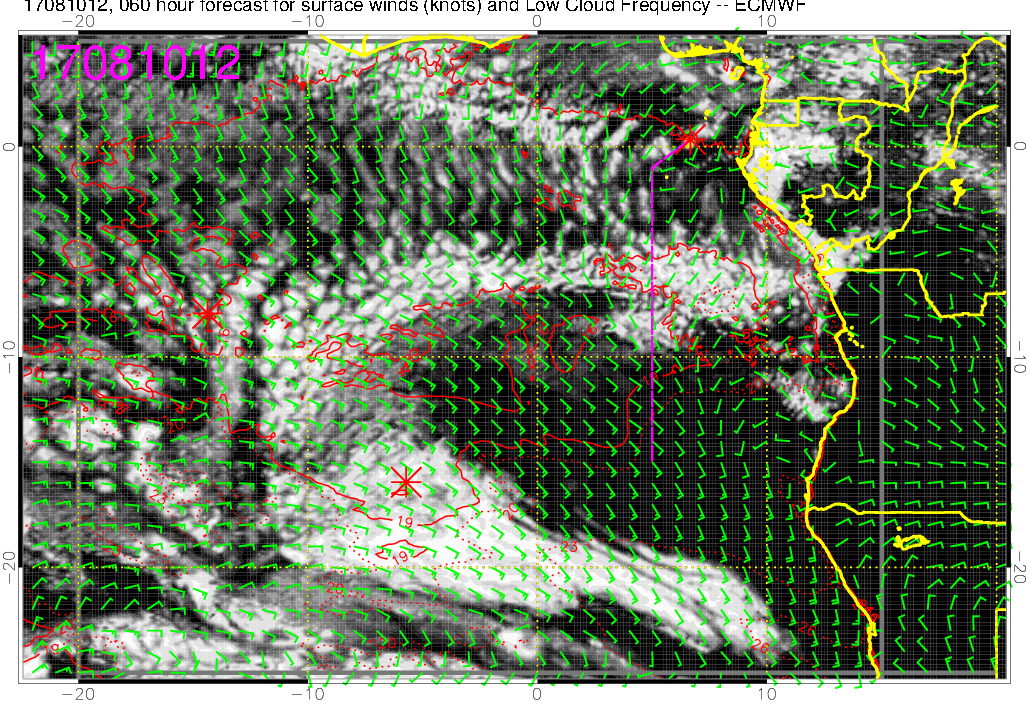 Low clouds south of 10S (region of low BL heights) are of a different character, smaller StratCu cells
Low, middle, high cloud forecast for 8/10 Thu @ 12PM
ECMWF (60-hr)
UKMO (60-hr)
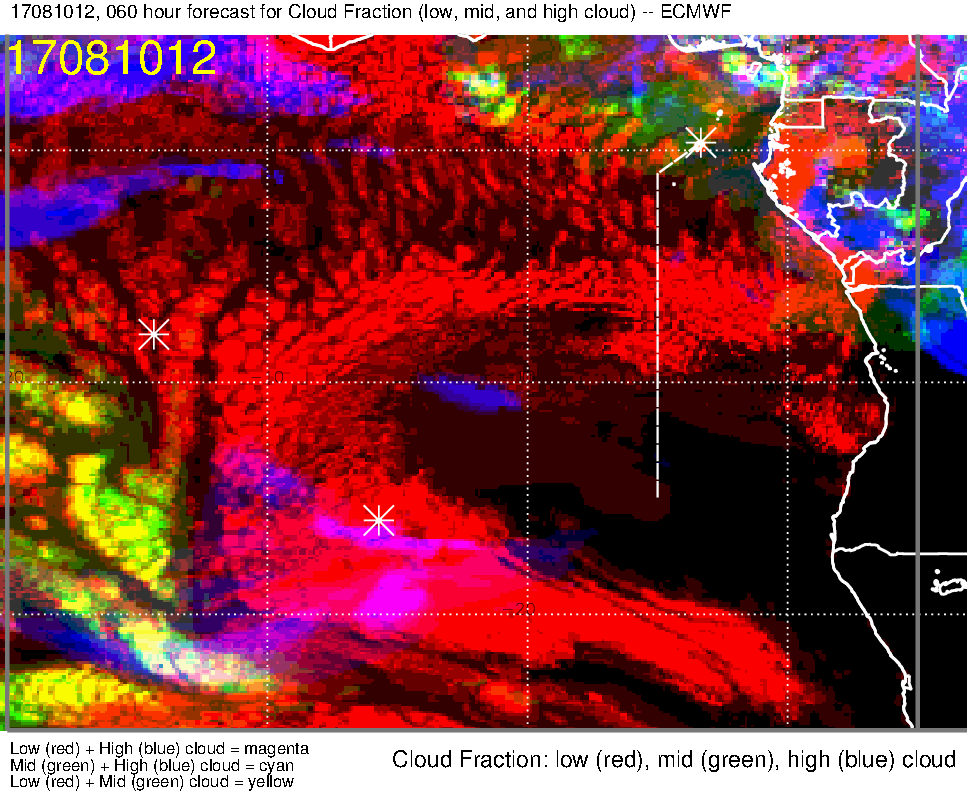 low + middle clouds
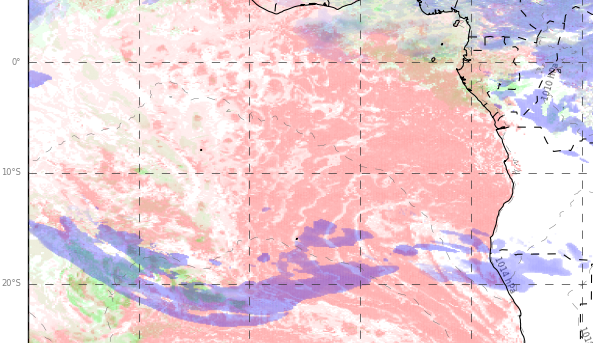 Low + mid (+ some high) clouds
Good model agreement over TMS:  low + mid clouds, some high clouds further north
Low cloud cover max in the middle of the flight 5-10S, few clouds south of 10S
UKMO likely overestimating low clouds
10
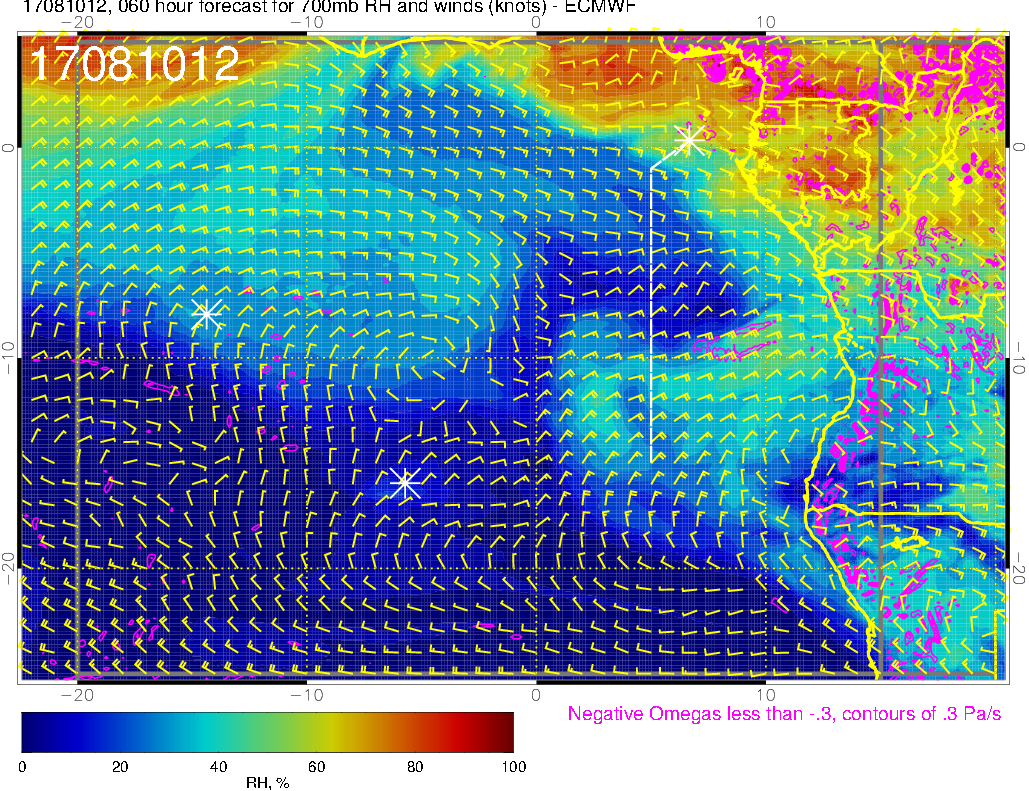 700mb RH (color), UV wind (vectors), vert. velocity (pink contours) forecast for

8/10 Thu @ 12PM
8/11 Fri @ 12PM
8/10 Thu
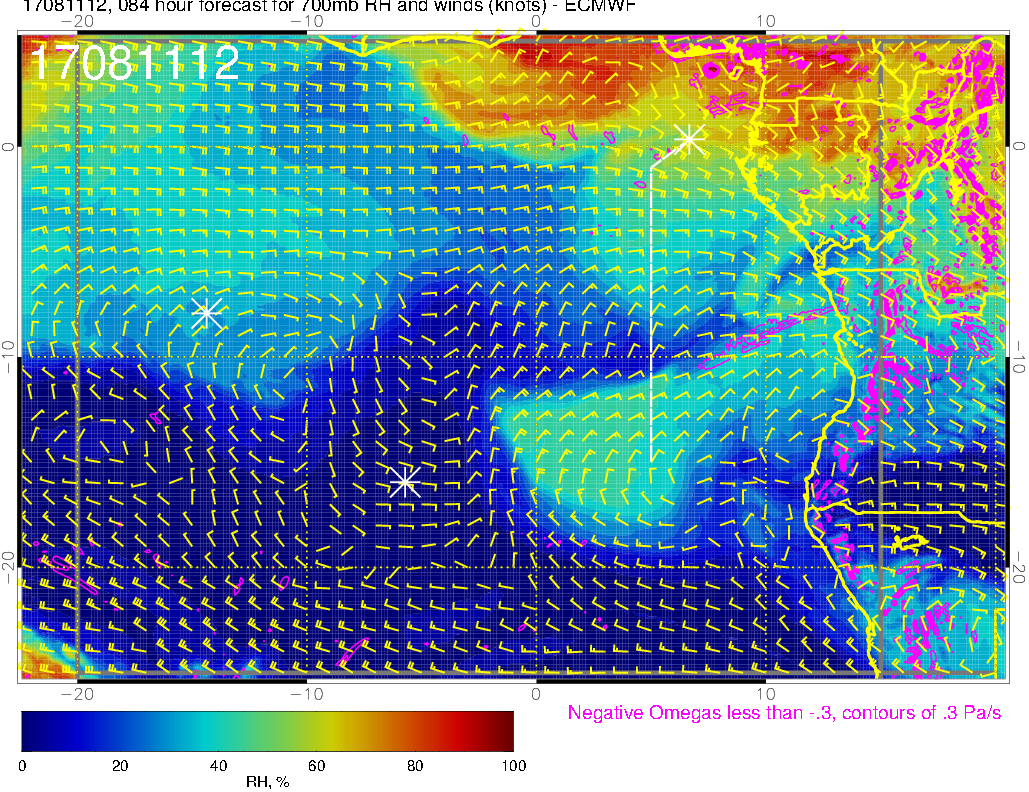 Plume of high RH air from dry convection over land

Easterly (cross) winds at 600 and 800mb levels as well, but this plume is not evident
8/11 Fri
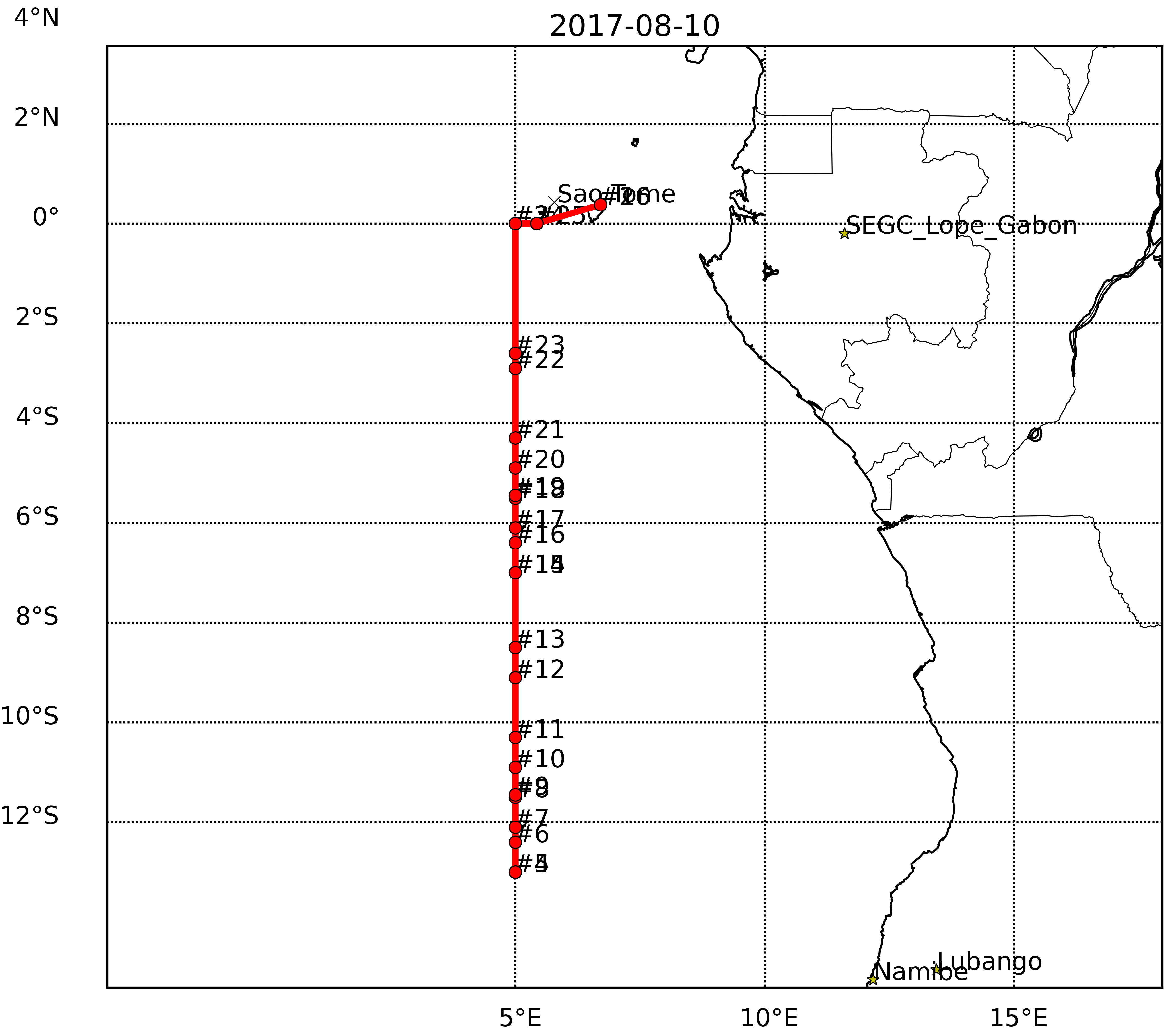 RH (color) along routine flight track,  8/10 Thu 7AM – 4PM
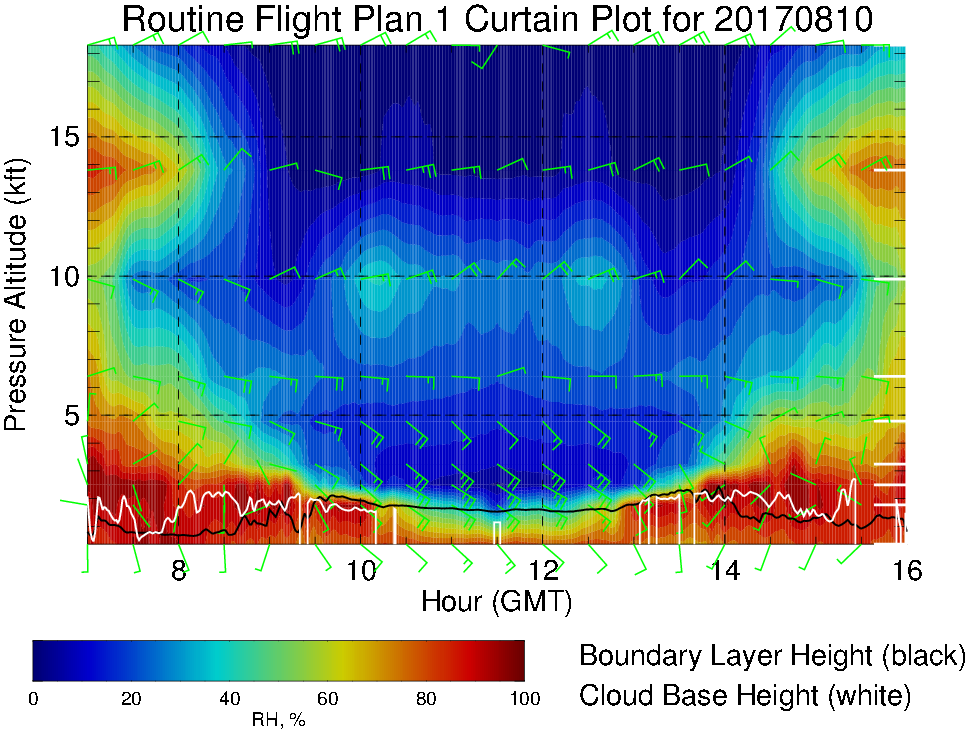 Cross winds ~15-20 knots at 10-15 kft altitude
Enhanced RH at 10 kft
Cloud bases 1-2 kft; “cloud-free” near end of flight track
Low, middle, high cloud forecast for 8/11 Fri @ 12PM
ECMWF (84-hr)
UKMO (84-hr)
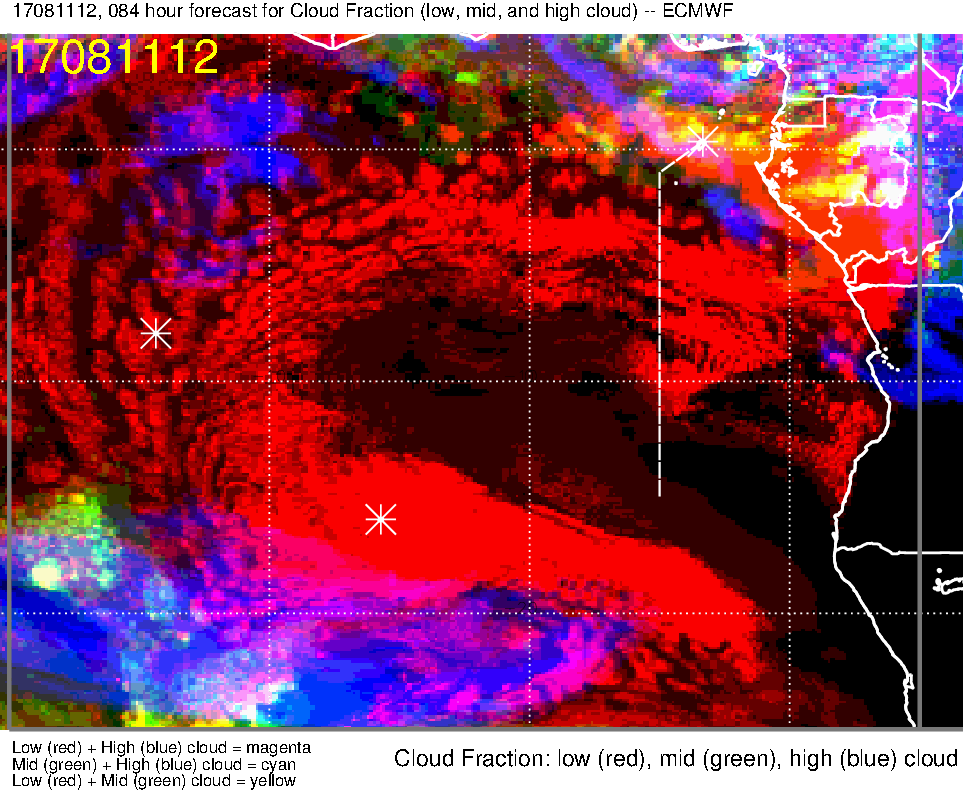 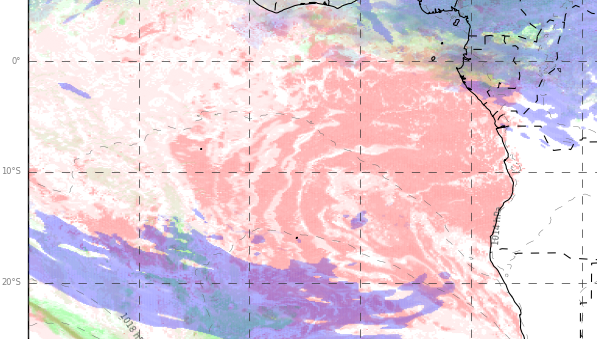 low + middle clouds
Low + mid (+ some high) clouds
Northern edge of StratCu cloud deck further northward compared to 8/10 Thu
Region of low cloud-free region off Namibia coast expands NW (only few clouds at southernmost point of the flight track)
Increased low, mid and high cloud cover over TMS (strong upper-level winds transport more high clouds offshore)
13
Summary
Transit flight ASI-TMS: Tuesday 8/8
Most of the low clouds between 5-10W along flight track
Headwinds up to 20 knots in the middle of the flight at ~15 kft
Routine flight: Thursday 8/10
Low clouds in the middle of the flight (5-10S), few smaller StratCu cells south of ~10S
Low and mid clouds over TMS, some high clouds to the north
Plume transport from dry convection towards the end of the flight track (south of 10S) at ~10 kft
Contingency Routine flight: Friday 8/11
Low clouds down to ~10S, very few south of that point
Increased low, mid and high clouds near TMS compared to 8/10
Similar plume situation as 8/10
Low, middle, high cloud forecast for 8/12 Sat @ 12PM
ECMWF (108-hr)
UKMO (108-hr)
Middle + high clouds
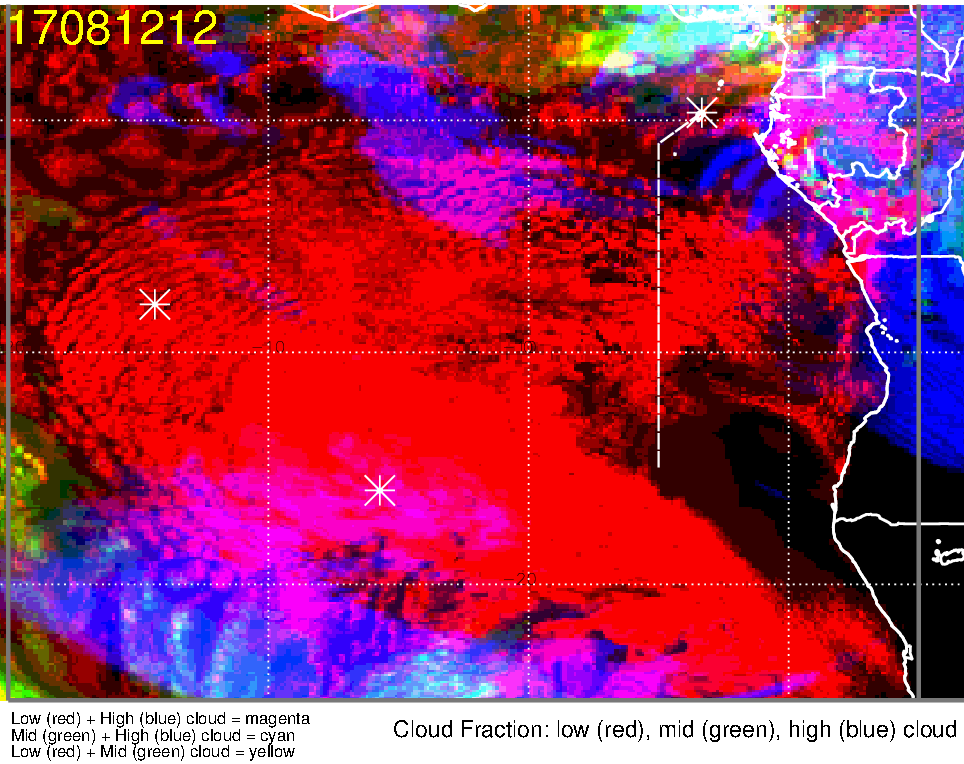 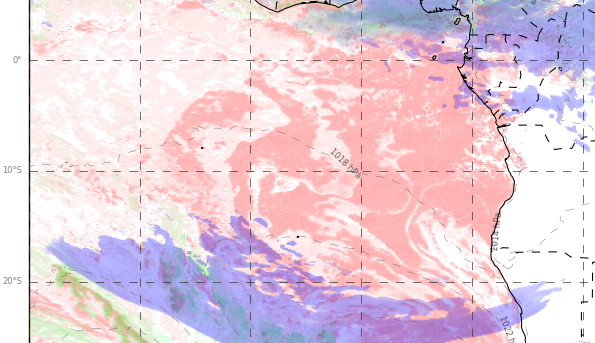 middle clouds
high clouds
high clouds
Stratocumulus cloud layer filling in
Stronger upper-level winds transport high clouds offshore (i.e., expect more high clouds than previous days)
15
Saturday, August 12
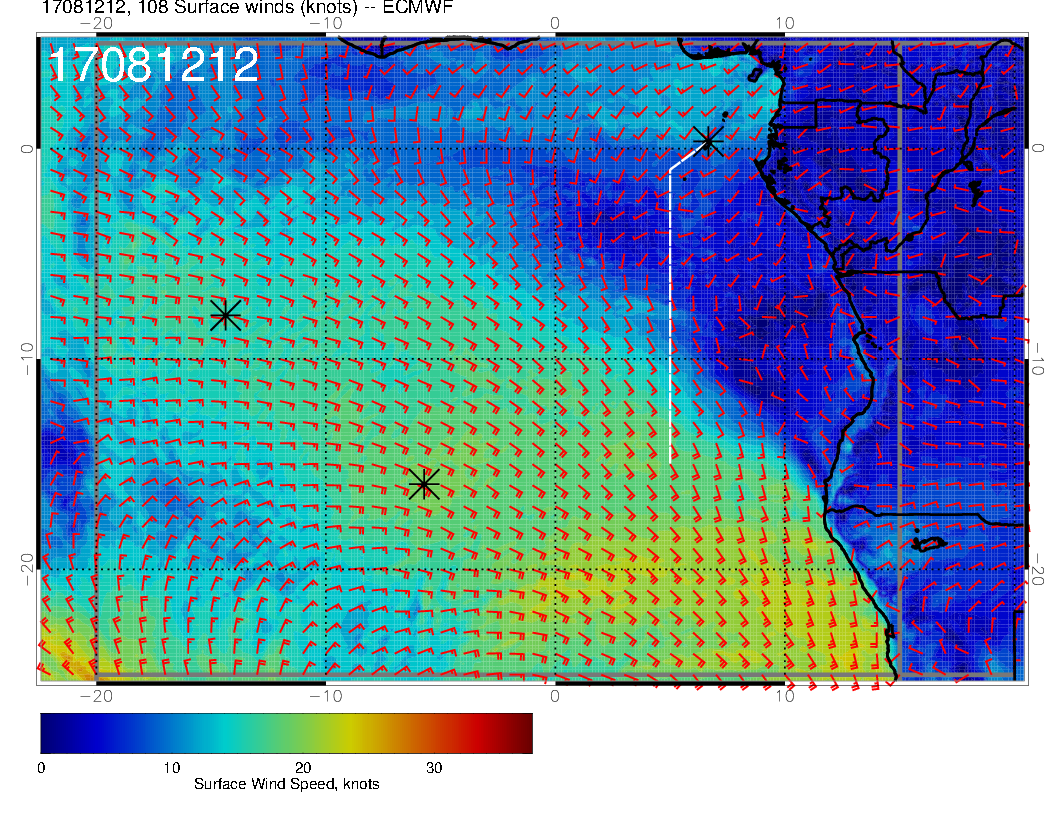 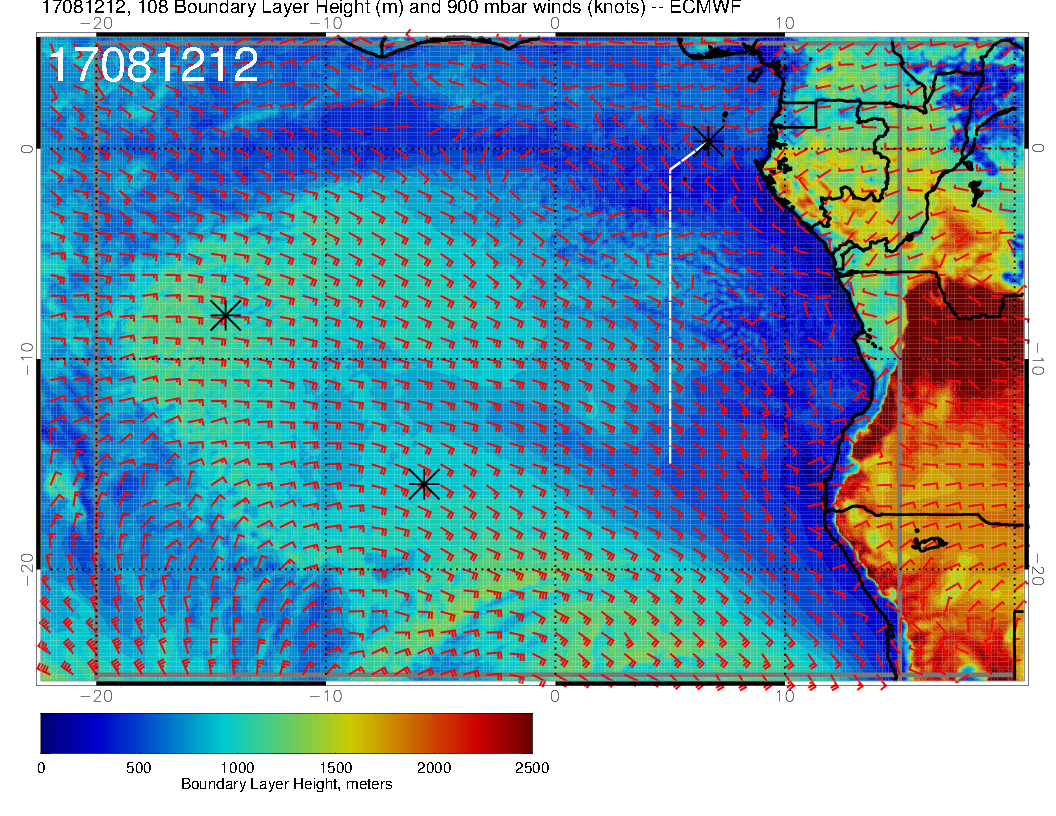 SURFACE WIND SPEED
BOUNDARY LAYER HGT
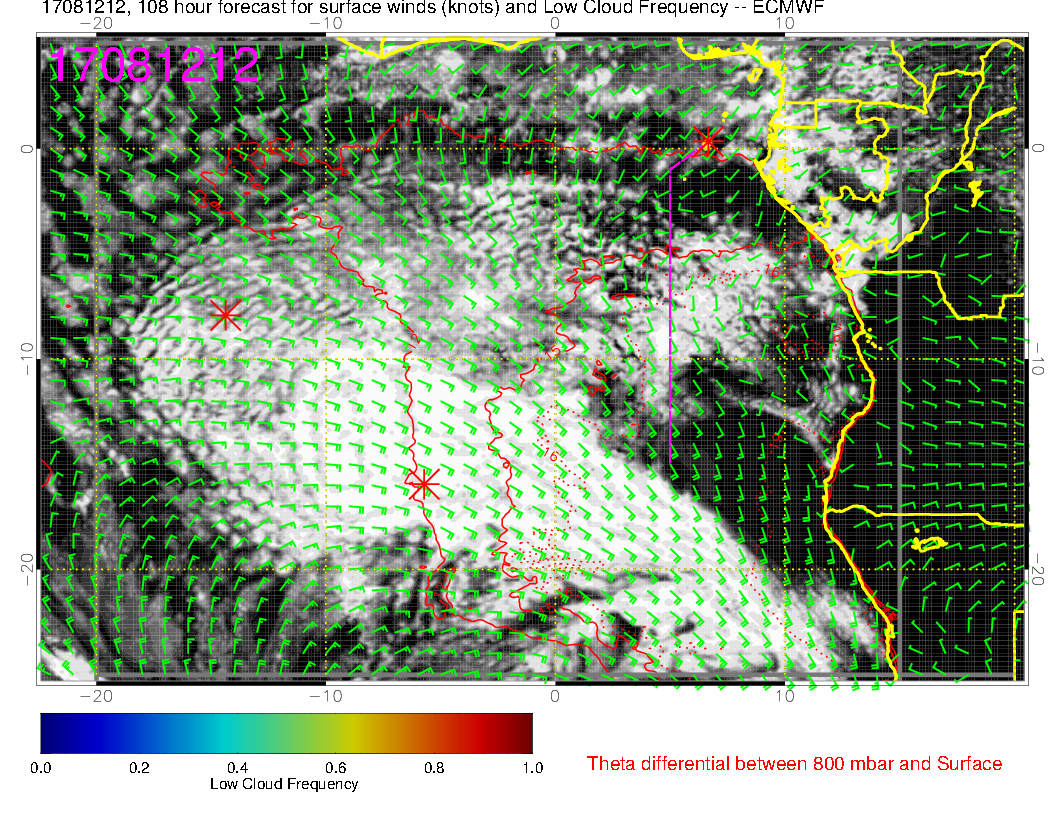 Surface wind speed, BL hgt, and low clouds for Saturday 12Z.
Region of low cloud gradient also has very low wind speeds, actually from the west.
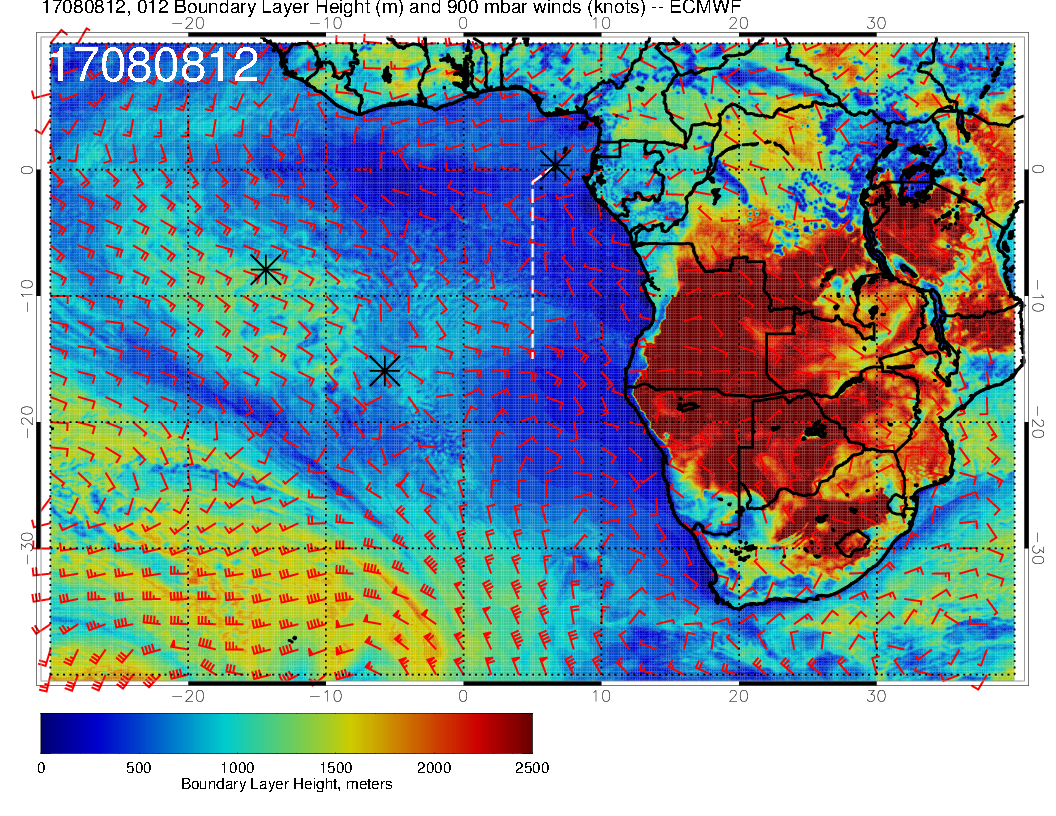 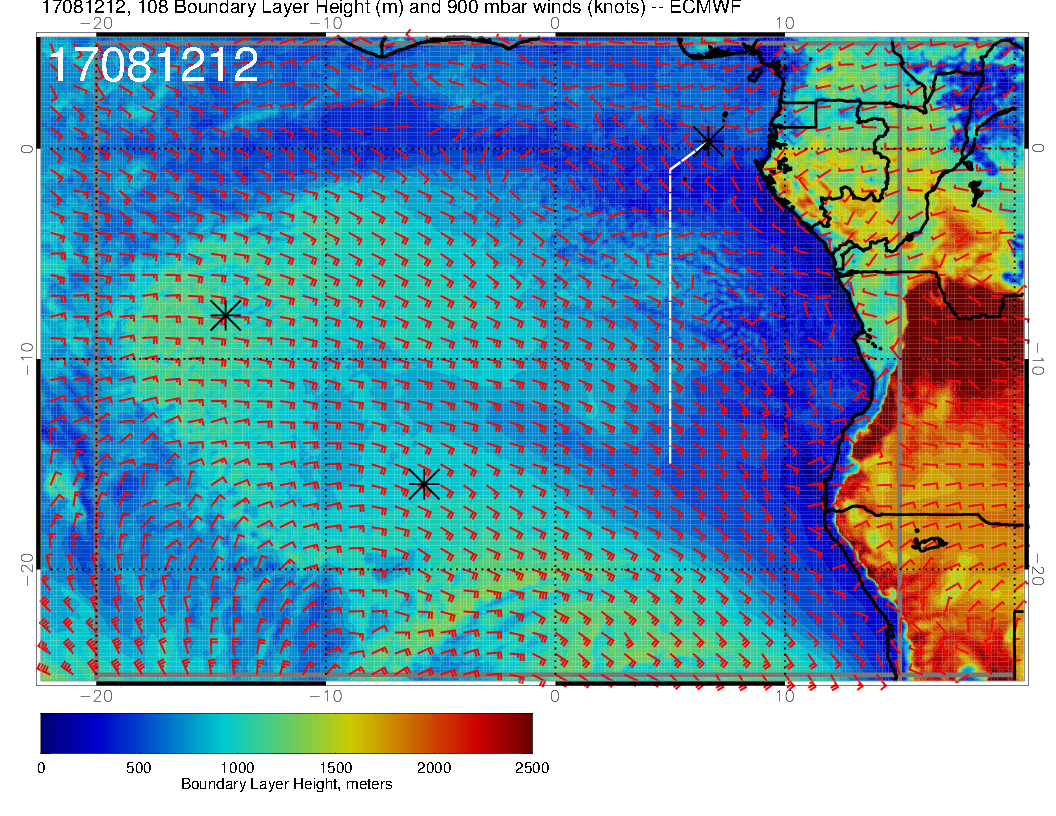 SURFACE WIND SPEED
BOUNDARY LAYER HGT
Boundary layer heights will be higher than today, so expect less clearing to the south
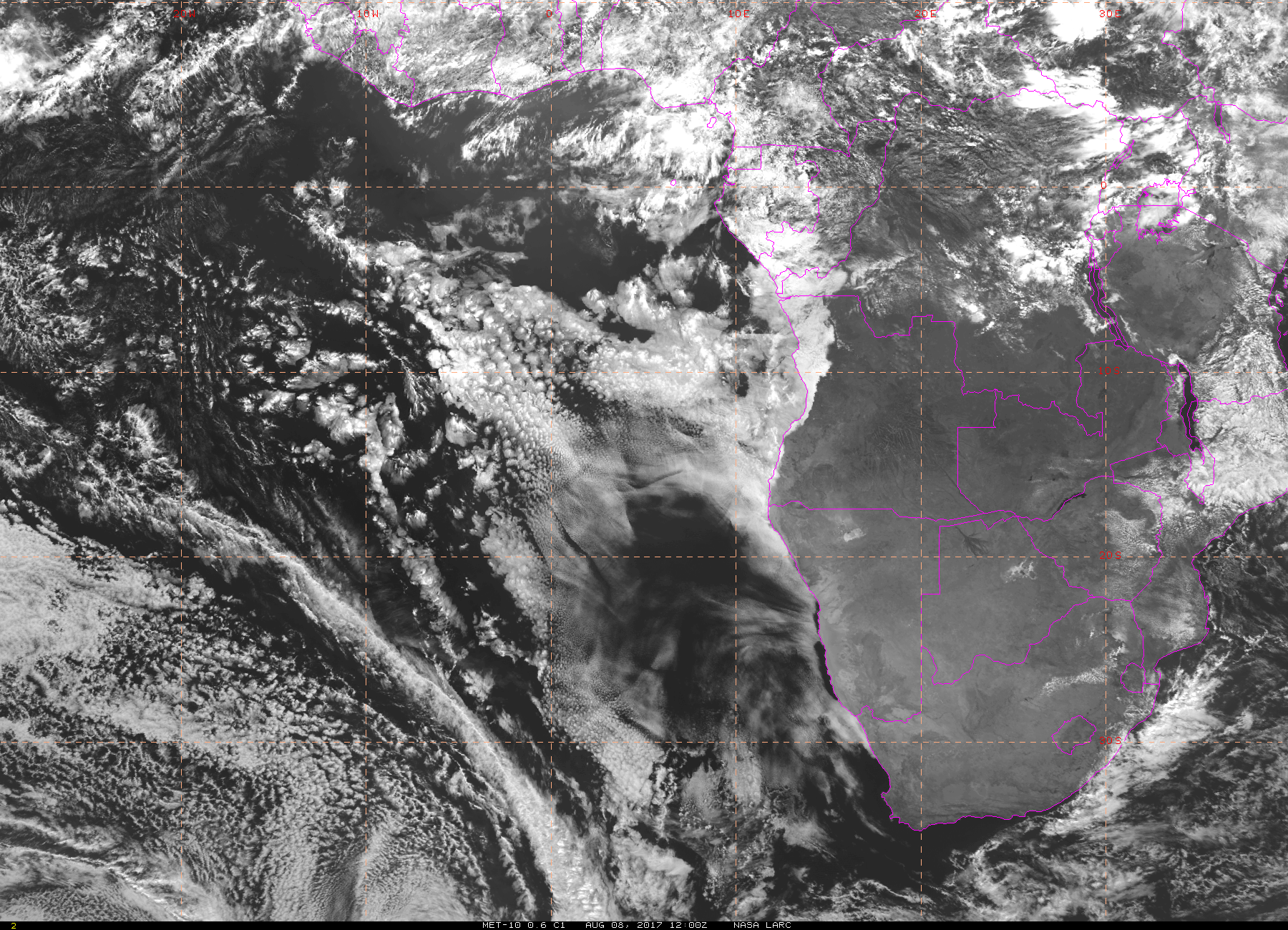 BOUNDARY LAYER HGT
12Z today, visible image (above), 12 hour
 forecast (right), BL height (above right)
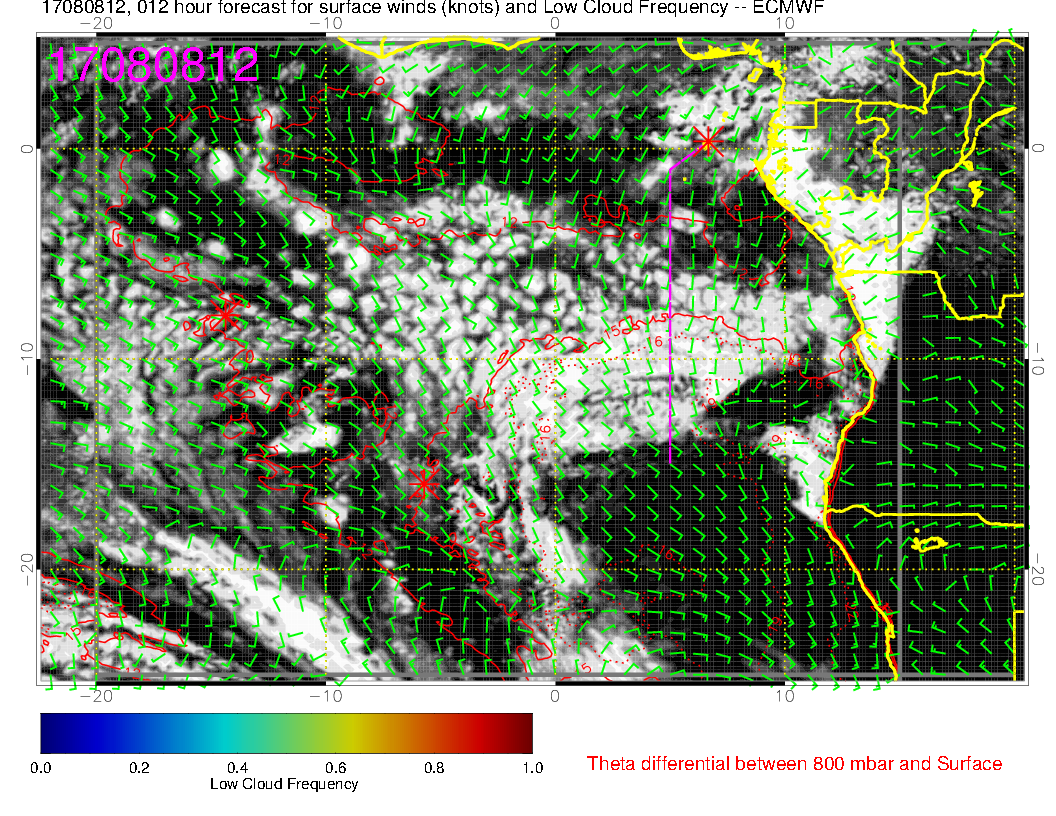 Hypothesis:  Use today as an analogy for Saturday (taking persistence to the limit!!)
We have seen this gap for a few days now, and might expect something like it.  This might be a good gradient to work for a radiation flight.
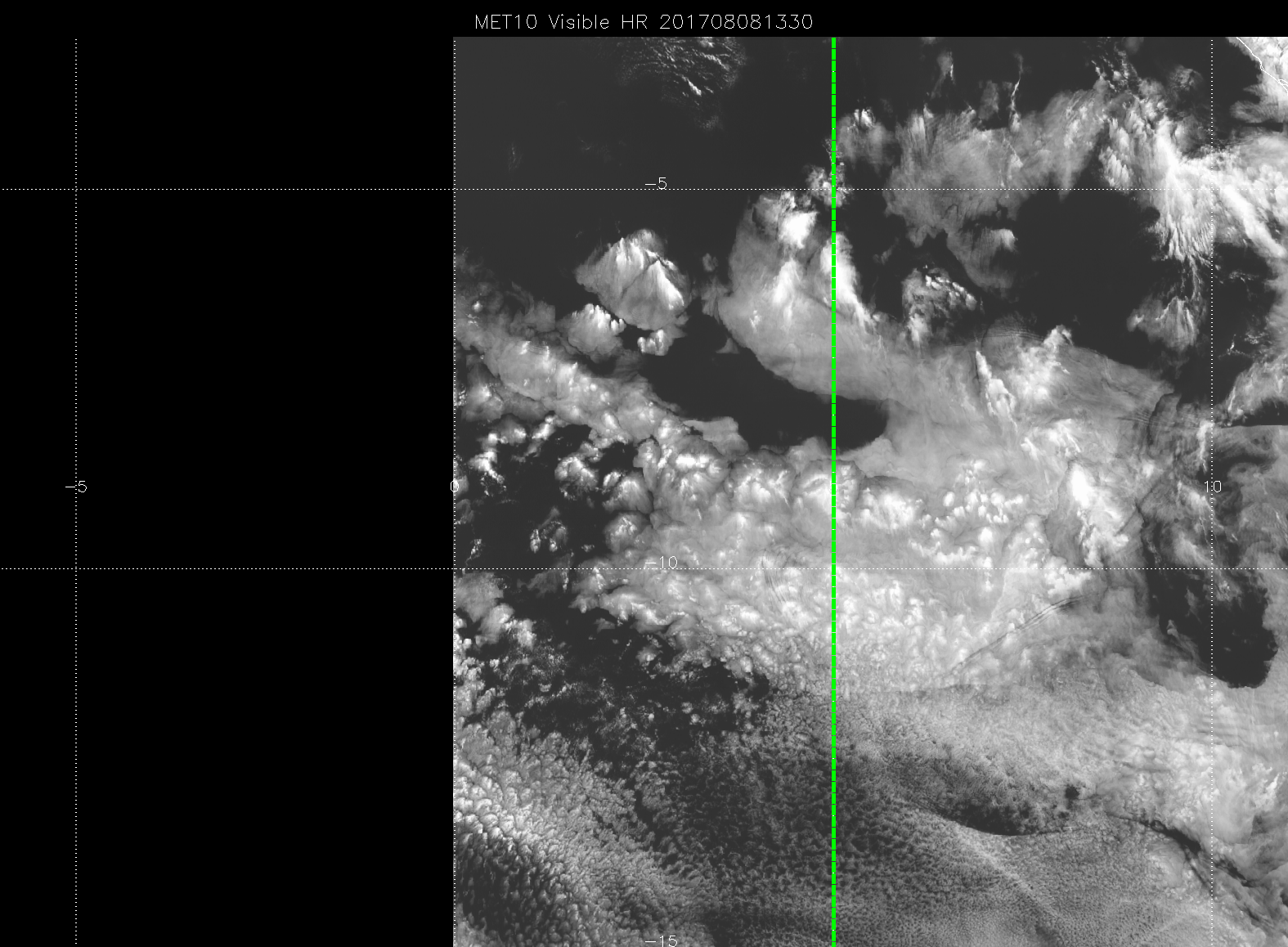 Just an idea of what we might see.  Some clear, some large cells, and small cells where BL height is lower.
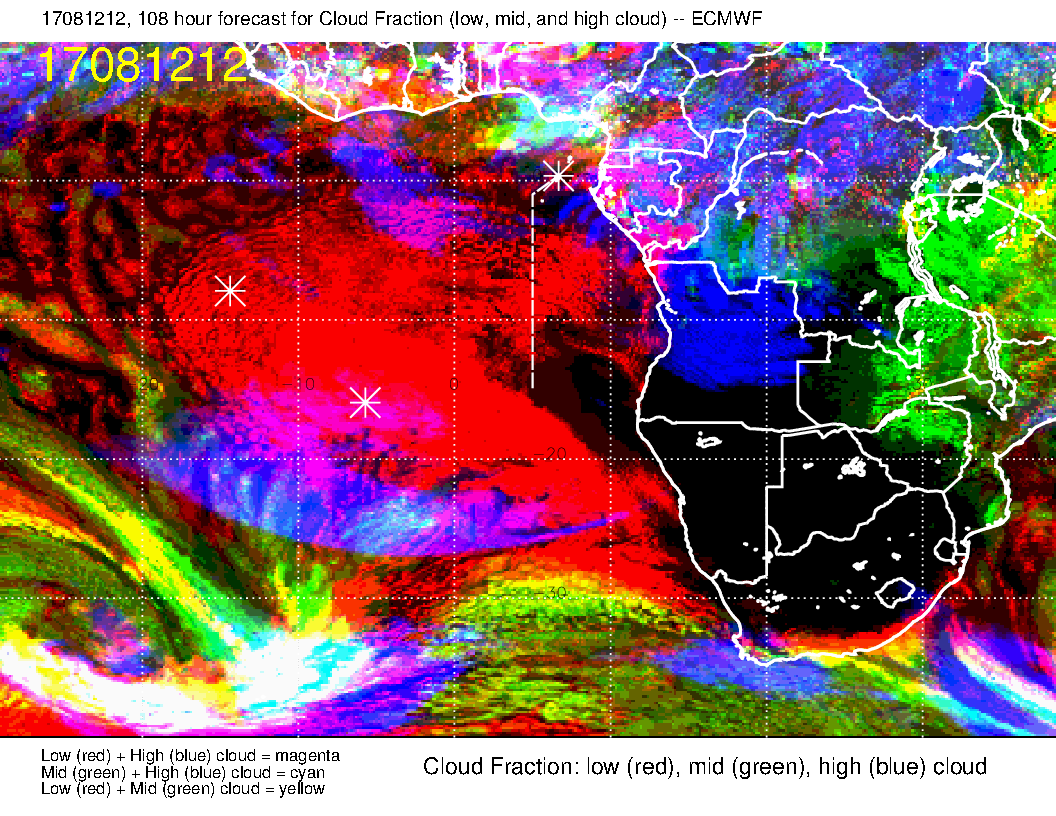 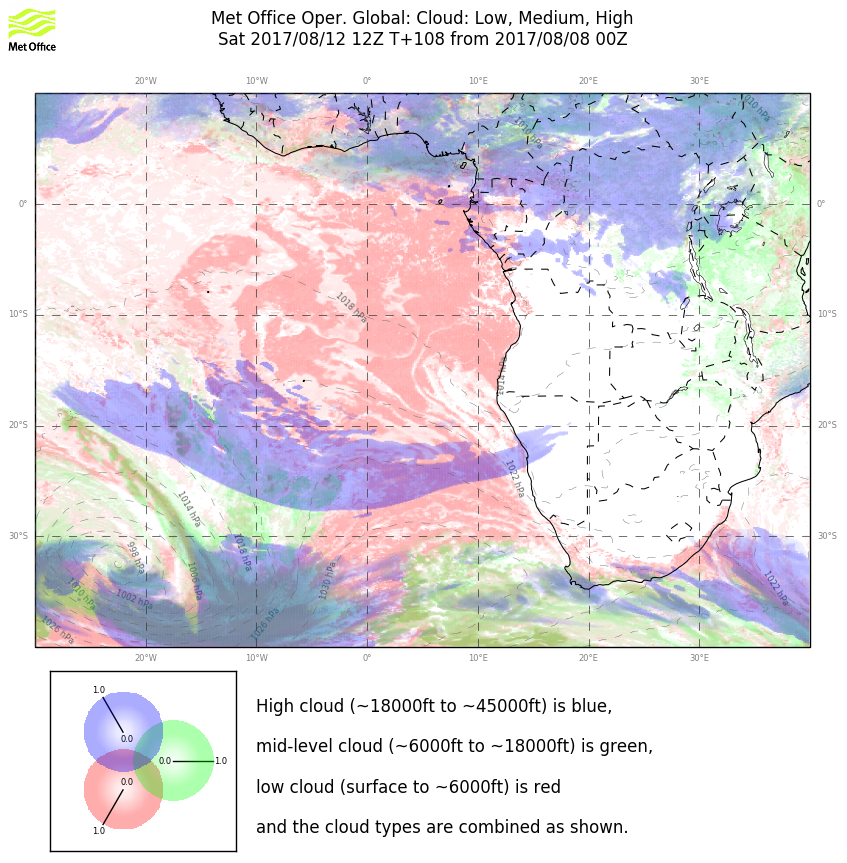 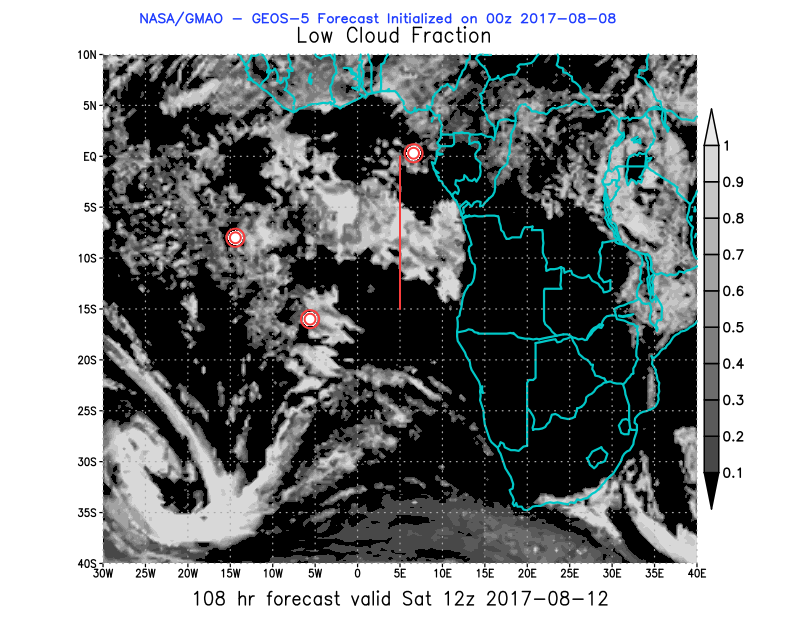 3 model cloud fields.  
UK and EC low clouds good agreement except for “northern gap”.
EC has more high cloud.  If we work cloud gradient at northern end will have to worry about this and look carefully at later fcsts.
GMAO has some high cloud near 10S (not shown)
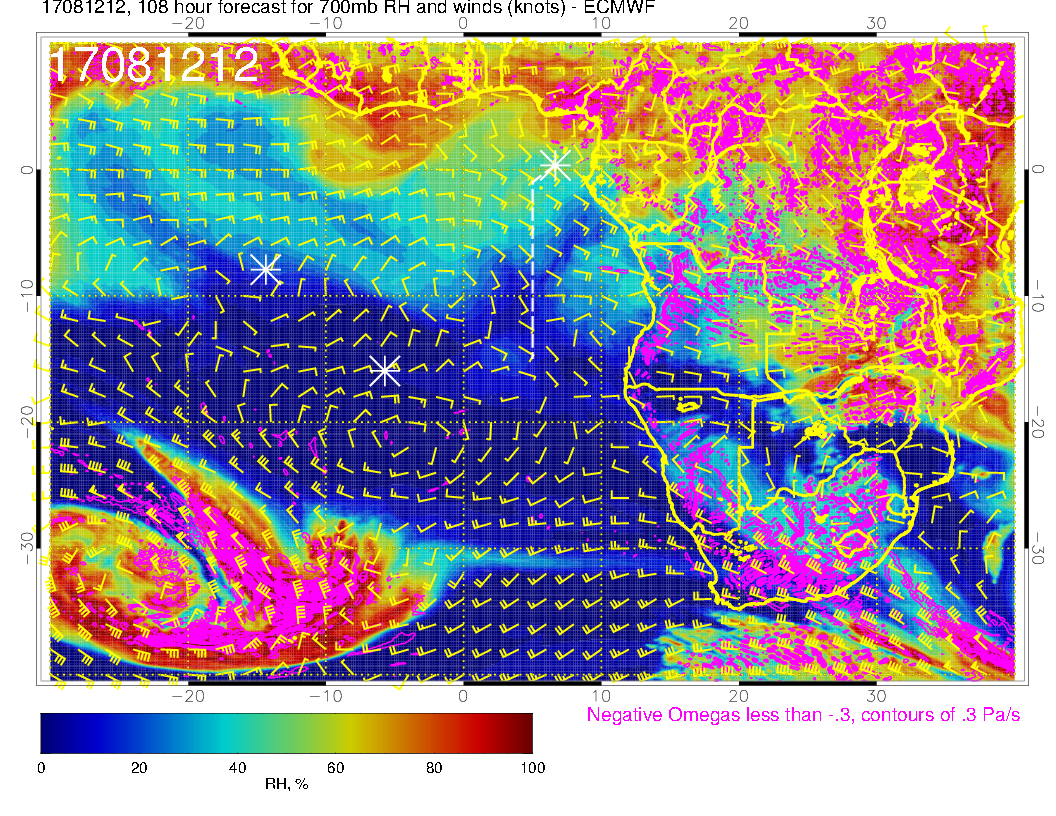 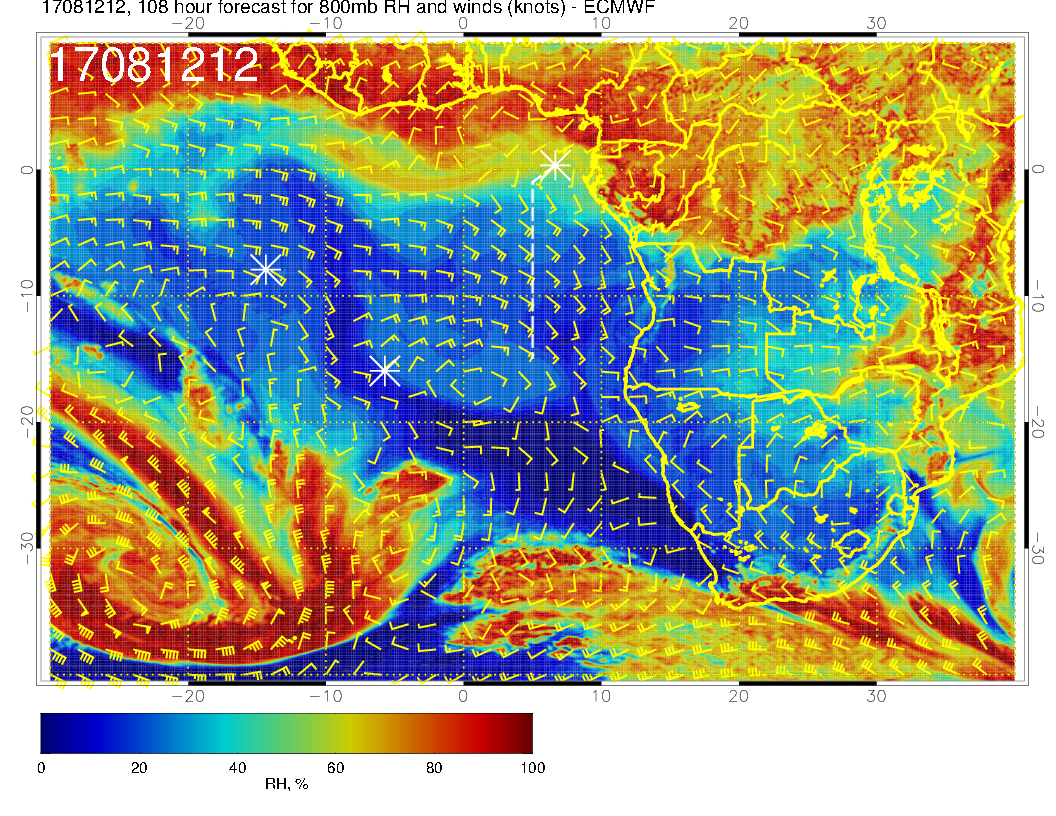 700mb
800mb
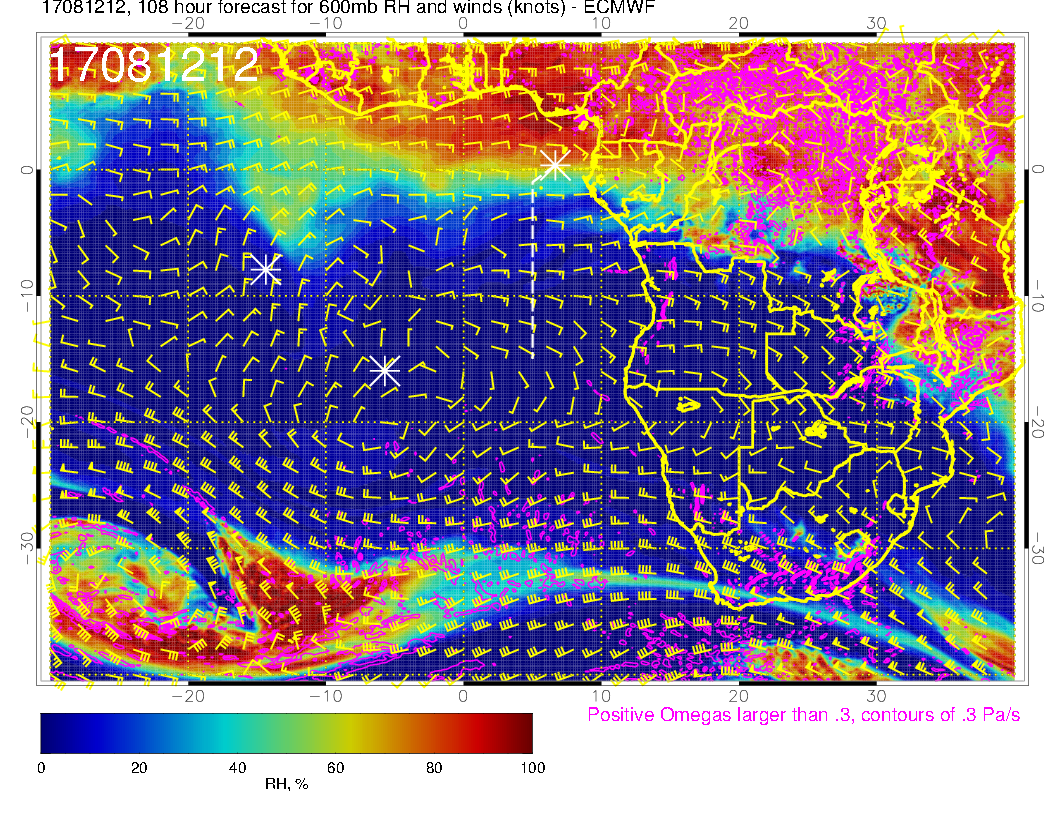 600mb
Mid level RH and flow.  Situation quite dry even at the northern end.  Flow has a northwestward tilt, so air is coming from drier parts of the continent (no precip).
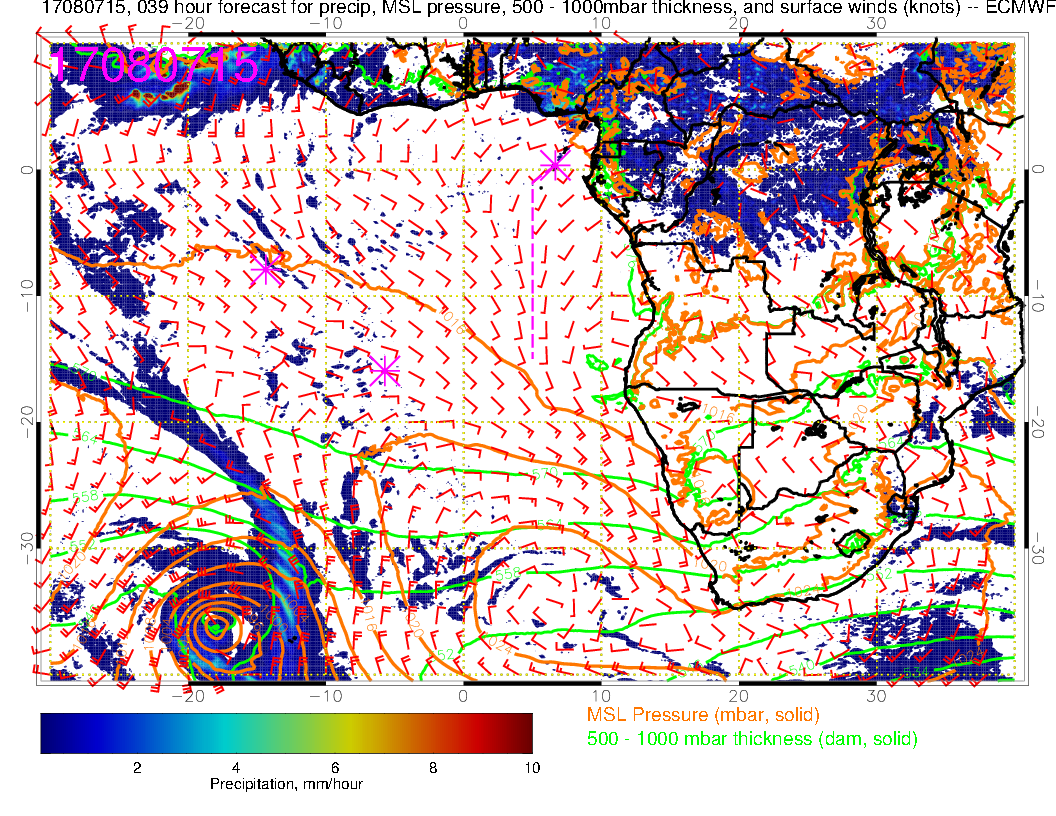 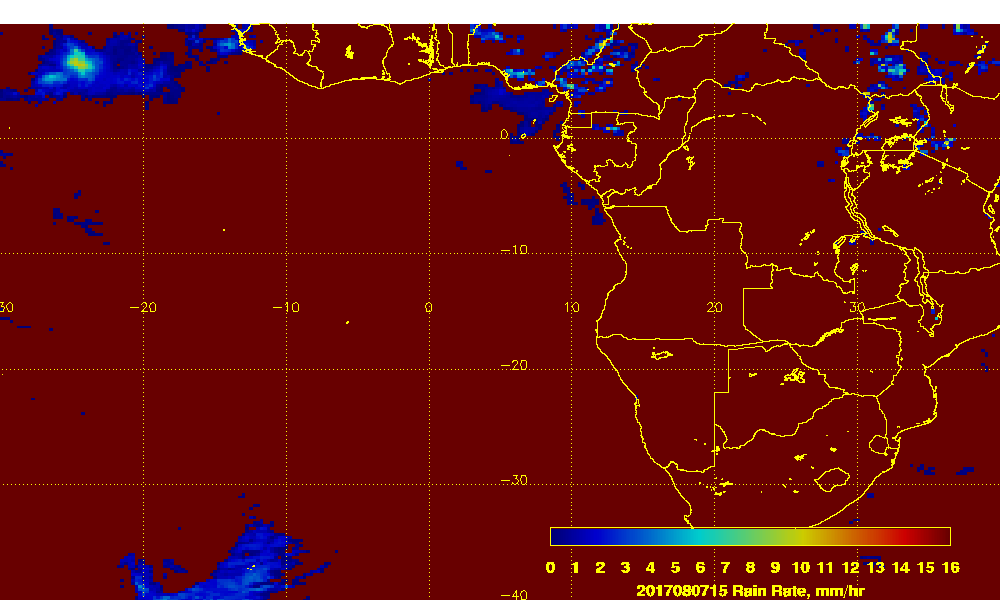 Just a note on precip.  EC model 39 hour forecast (above) for yesterday at 3 PM.  Satellite precip product (near real time, not final) at right.   Model is overestimating precip.  Model does better with the shorter term forecasts (not shown).
Summary
GMAO and EC model show the cloud gap, as seen today, near 5S on Saturday.
Wind speeds are very low in this region on Saturday, with westerlies instead of southerlies.
Based on today’s satellite picture we can expect a gradient of cloud properties, from clear north of ~5S, to large cells, to smaller cells south of 10S.  Gradient likely to be less sharp than today
High clouds between 0 and 5S are a concern on Saturday
Mid levels are relatively dry – northwestward flow from the continent
Longer range model precipitation (more than 24 hour) over continent may be marginal.